Note: Please add a picture of the corresponding author(s) at the conference, so that the audience knows who to address. You may also add information on the other authors of this poster in this footer.
Note: If you have logos of associated projects or other associations you want to add, please add them here.
Note: Please keep the content of your poster within the limits of this container. Apart from that, you can design and layout your content as you wish.
Author name
Affiliation
Email address
Author name
Affiliation
Email address
Author name
Affiliation
Email address
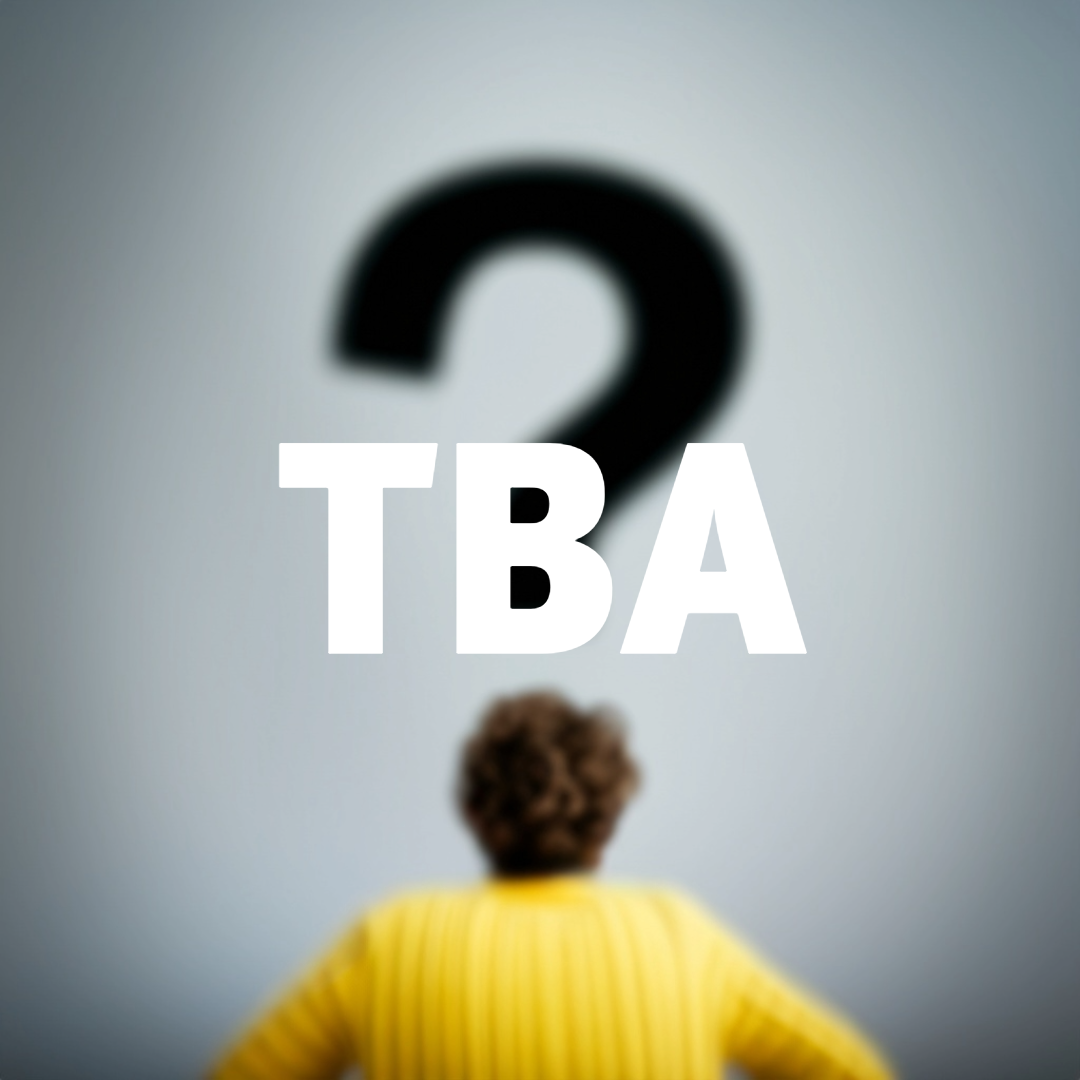